Lectures flop, so flip the classroom
Gunnar Karlsson
School of Electrical Engineering
Imaginary view of teaching
Real view of teaching
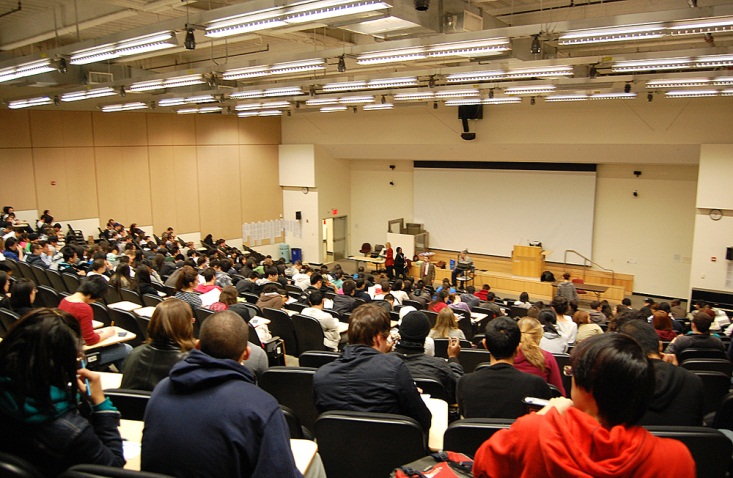 [Speaker Notes: Distance education via broadcasting. Any communication engineer knows that one transmitter may not adapt to all different receivers. It will be too slow for some whose mind starts other processes; too fast for others who will get buffer overflow and incompatible with yet other ones.]
Broadcasting problem – flow control and compatibility
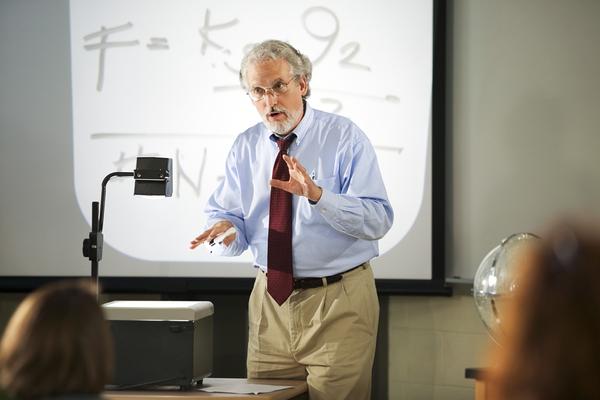 Zzzz
!
Problem: Asynchrony
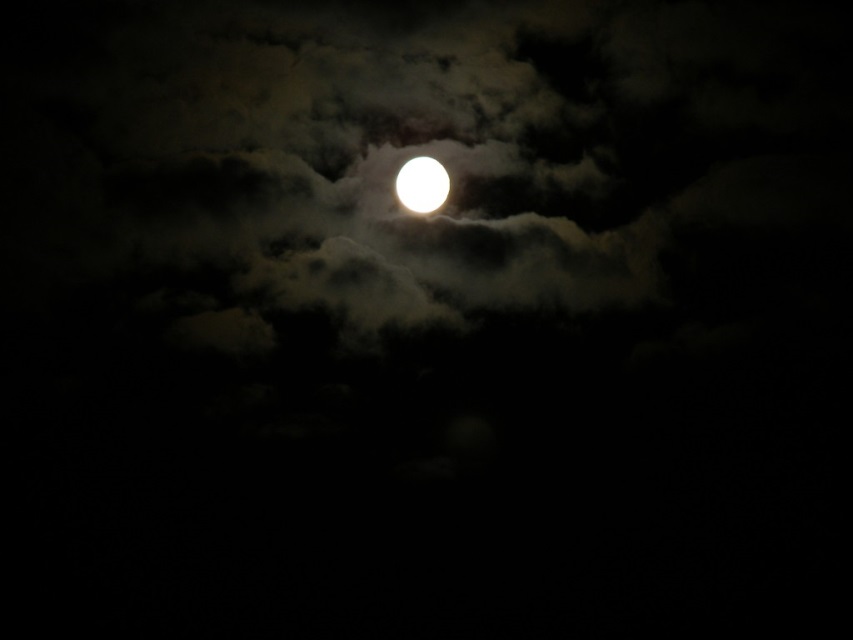 ???
Technology-enhanced learning
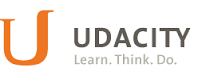 Your Own Private Socrates
Any point: Tradeoff of cost vs coaching
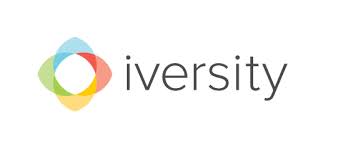 MOOC
YOPS
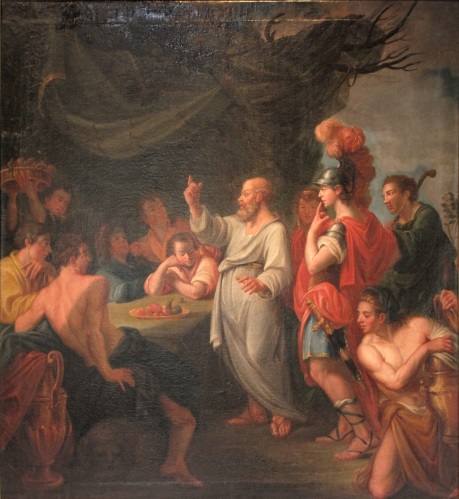 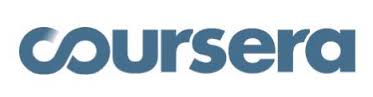 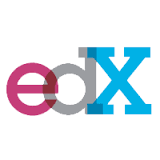 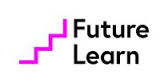 Outline of remainder
The case for active learning
Peer instruction
Flipped classroom
Experiences at KTH
Structure of a flipped course with peer instruction
Learning management tool and learning analytics
Active learning at distance and scale
A proposal for an undergraduate MOOC College
A reason why education must improve
Conclusion
The case for active learning
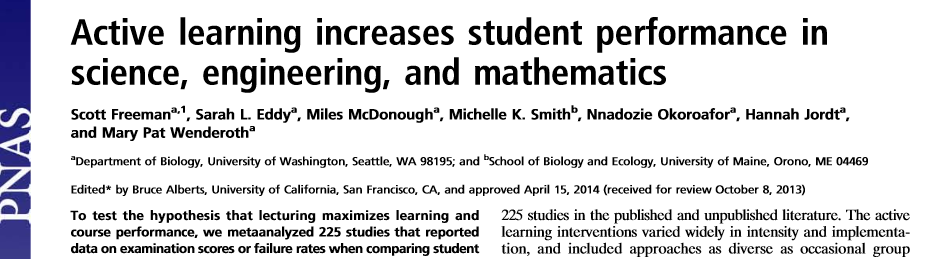 “active learning leads to increases in examination performance that would raise average grades by a half a letter, and that failure rates under traditional lecturing increase by 55% over the rates observed under active learning.”
Peer instruction to activate the class
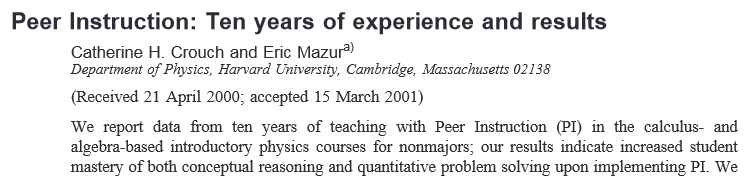 Ask a question, let them think
Take answers by clickers, hands in the air, colored cards
Do not give any feedback
Let students work two-by-two
New answer
Compare the outcomes of the two rounds of answers and discuss the question
Using online material: Flipped classroom and peer instruction
Learning module
Video
Clarifi-cation
Quiz
Indepth
Outlook
  
Reading
Time
In class
Preparation
Active learning at KTH
Flipped classroom and peer instruction
Now used in courses in all five-year engineering programs
Positive outcomes; no teacher who has tried wants to return to old practice
Student resistance in the beginning; now they are used to active teaching and might demand it for all courses
Voluntary effort, bottom up
Neither incentives nor pressure for teachers to change
Peer pressure and student expectations might lead to wide-scale adoption
A reward structure would be beneficial
And time to restructure and develop a course
Structure of a course
About the course
Pre-requisites
Learning module
Learning module
Examination
  
Video
Prepar-ation
Video
Prepar-ation
Video
Quiz
Quiz
Class
Written
Class
Self-asses-ment
Use of learning management system
Scalable learning, developed by SICS Swedish ICT
Easy to provide videos to students
Add multiple-choice and free-text questions
Machine graded
Get individual student data on progress and difficulties
Use any video material
eliminating need to provide own material
TED talks, OER, recorded television and film
Names of students
Learning analytics
Useful data from learning management system 
Learn study habits of those who success and fail
Early warning to those who run risk of failing
Indications of deficient material and inherent difficulty
Adapt in-class meetings to performance on preparatory material
Risks
Sensitive with respect to personal integrity
Basically IQ tests run on large populations
Mitigation of risk
Identifiable data only needed for student and teacher
Random identifier for linking results across courses
Active learning at distance and scale
KTH Summer Mathematics  www.sommarmatte.se
Online bridging course , nationwide 
Started in 2005; 71 000 students to date
For credit, students obtain financial aid
Throughput 50 percent 
Current project at SICS Swedish ICT on professional distance education
Challenges
Scheduling and priorities
Work tasks, family, own time
Academic studies in the past
Work in progress, no results yet
Peer instruction requires system support
To group students who are in phase
Provide protocol to follow; control of process
Produce material following exercise as feedback on the different alternative answers
Clarity on structure, approach and purpose
Minimize structural uncertainty
…
Higher education and MOOCs
MOOC
Examination
GeorgiaTech MS in CS
College
MOOC
Learning
Financing
Teaching
Campus
Admission
Gunnar Karlsson
19
Organization for MOOC-based education
Hard to be a student without context 
no peer pressure, no support and no socializing
where to study, when and how?
My proposal: The MOOC College
Organize studies 
Activate students and 
Life-long learning
Study coaches
Individual study plan of MOOCs
Organize study groups with tutors
Add extracurricular activities
Examination and certification by external partners
A coming societal challenge
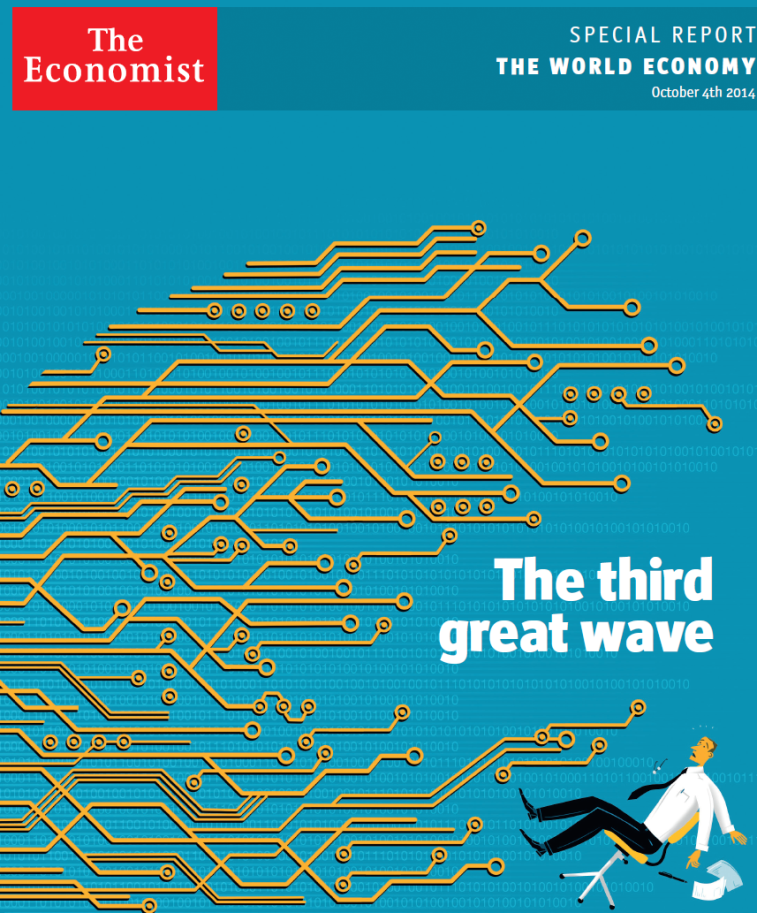 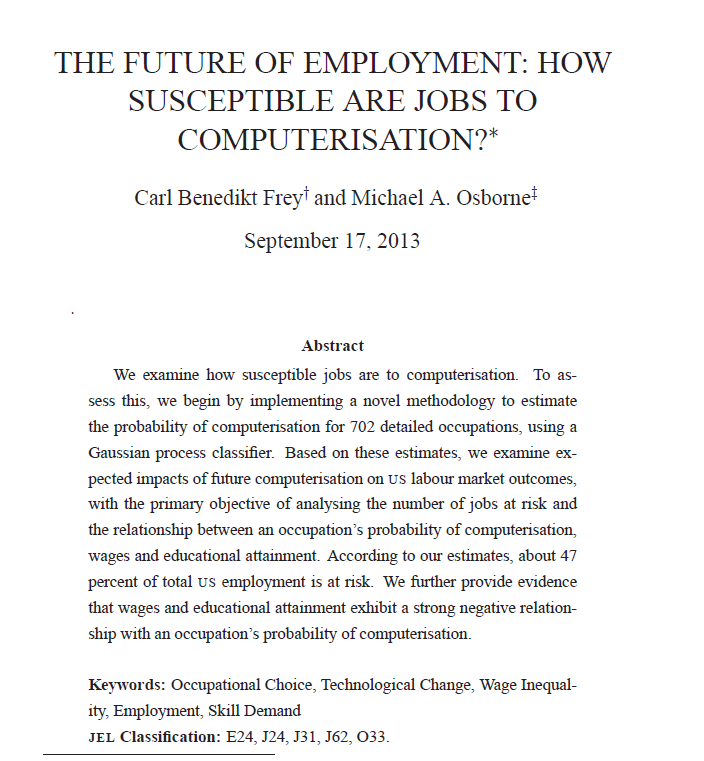 A coming societal challenge
A new need
Retraining, continuous development
Staying ahead of the machines
Suggestions
Less initial full-time study
too big investment of uncertain usefulness
Blend work and studies throughout life
Studies adapted to present and future work
Suited to situation in life 
for increased wellbeing
applicable skills and knowledge
Re-certification of 
acquired skills and knowledge 
whenever needed
Life-long service contract with place of learning
Conclusion
Teaching should be based on scientific knowledge
Active learning provably superior to passive teaching
Substantial improvements cannot be ignored
Flipped classroom with peer instruction works well
Tested at scale at KTH in different subjects
Simple default to get faculty started 
Open for experimentation by teachers
Learning management systems are useful
Self-corrected quizzes
Monitoring of individual progress
Learning data for feedback  to students and teachers alike
Distributed large-scale teaching require active learning
Important to consider students’ learning situation and environment
Socializing around learning
Peer instruction possible at distance with appropriate system support
Conclusion
The age of automation increases need for effective learning
Skills and knowledge obsoleted by machines
Recurrent retraining might be needed
Large initial investment in studying might not pay off
Continuous learning for 
staying competitive vis-à-vis machines
increased life quality and meaning
orderly democratic society and optimism about the future
Thank you for your attention!
Gunnar Karlsson
gk@kth.se